«Благоустройство Парка Победы посёлка Космынино»
Выполнила: Вохмянина Алла Алексеевна 
Ученица 10 класса МОУ Космынинской СОШ
Руководитель: Бахтин Павел Александрович 
Учитель технологии
Содержание презентации
В этой презентации я постаралась максимально описать территорию парка. Передать его состояние на данный момент и показать то, что хотелось бы видеть. 
Информация будет представлена по пунктам: 
состояние парка сейчас+ фото;
новый парк+ эскизы, планы-чертежи и перспективы; 
Заключение.
Как выглядит парк сейчас?
Парк Победы и обелиск были открыты в 1965 году. В последствии его реставрировали всего один раз за 54 года. Администрация и волонтёры добровольческого объединения «Луч» стараются каждый год приводить парк в порядок. 
Однако, с течением времени, дорожно-тропиночная сеть парка перестала быть подходящей для культурно-массовых, патриотических мероприятий и отдыха. 
Связано это с тем, что дорожки потеряли вид. Плиты провалились в землю, располагаются на абсолютно разной высоте, местами потрескались. 
Так же важной причиной обновления дорожно-тропиночной сети стало неудобство передвижения по данной территории за счёт неудобного расположения дорожек.
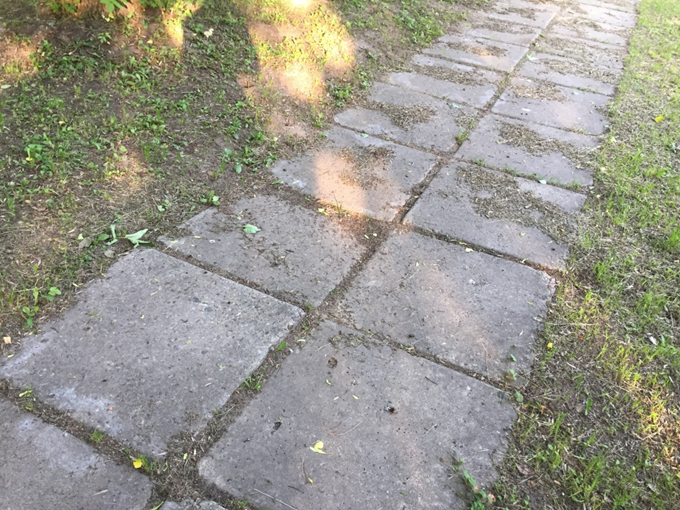 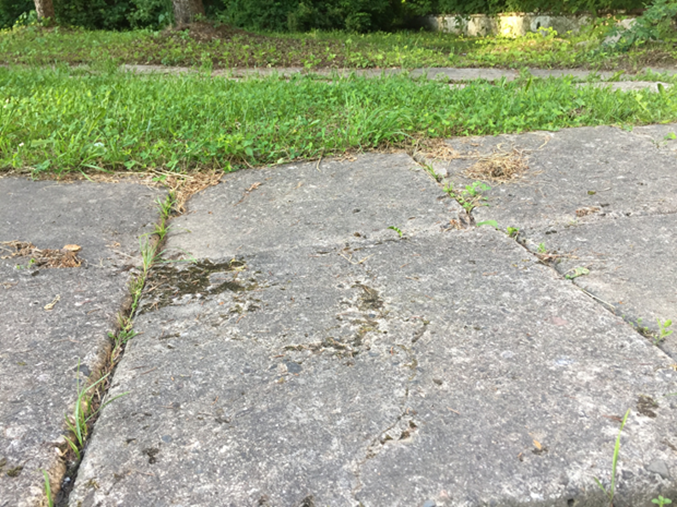 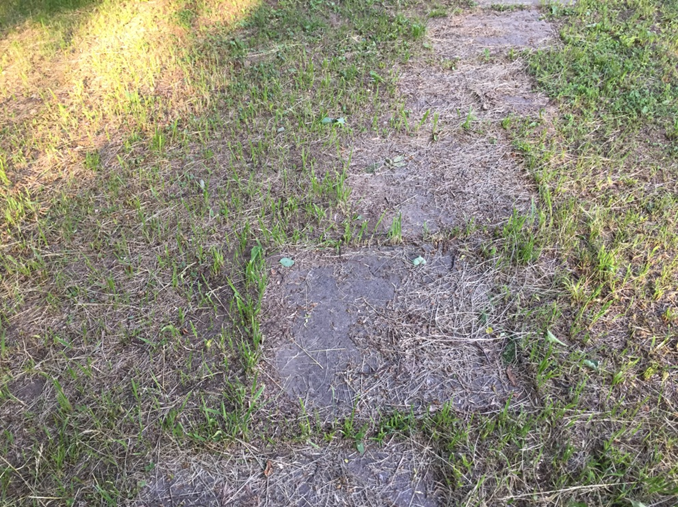 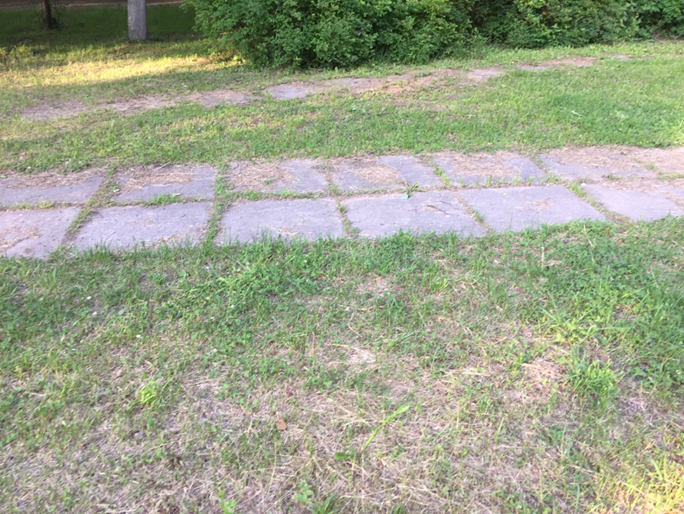 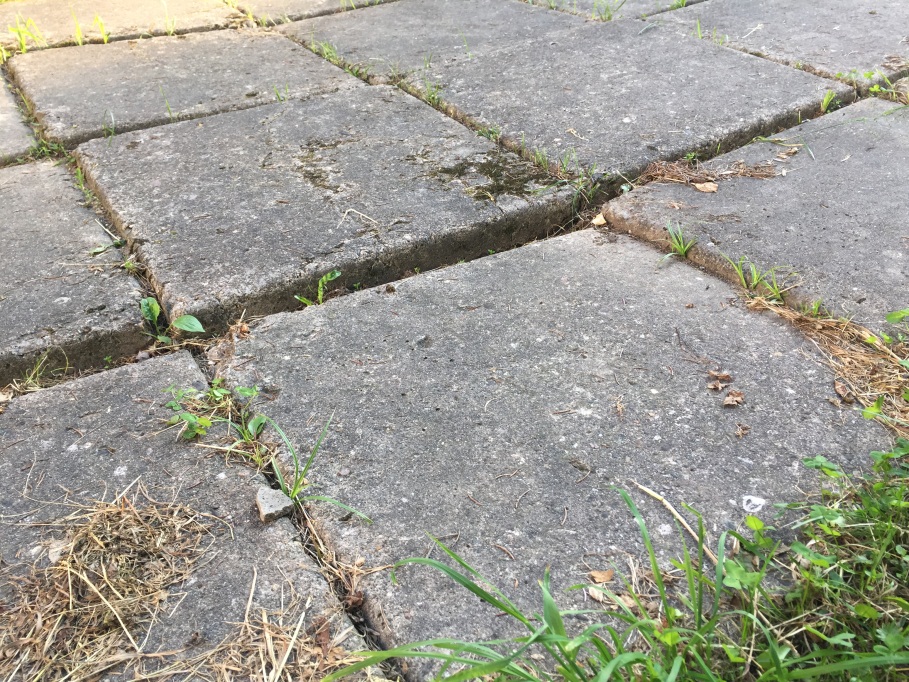 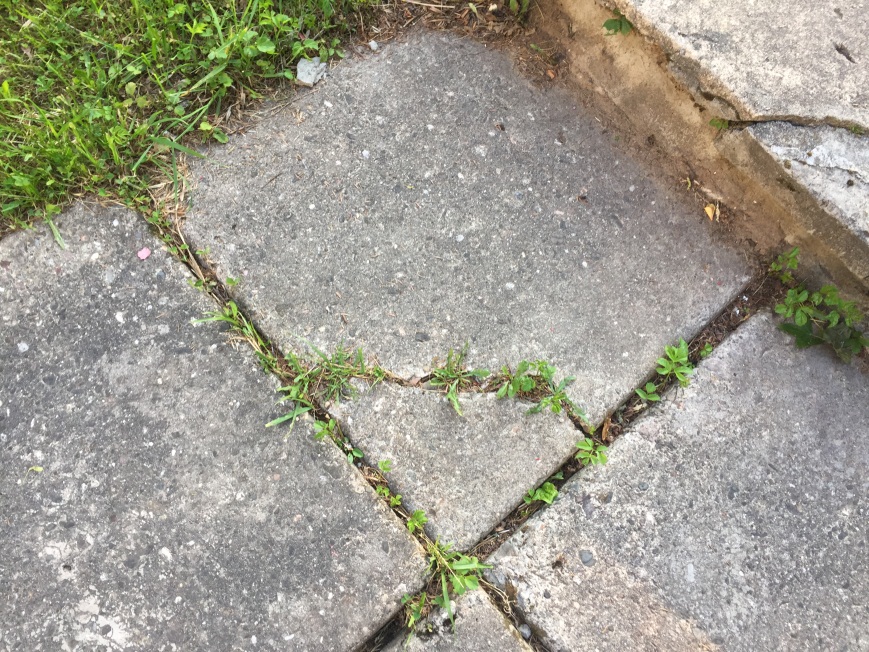 Главным и центральным элементом парка является обелиск с именами земляков, которые ушли на фронт в далёкие годы войны. 
Состояние обелиска в данный момент тоже нельзя назвать хорошим. Основа конструкции начинает разрушаться, проваливаться. Т.к. разрушается несущая часть, мы рискуем совсем потерять обелиск.
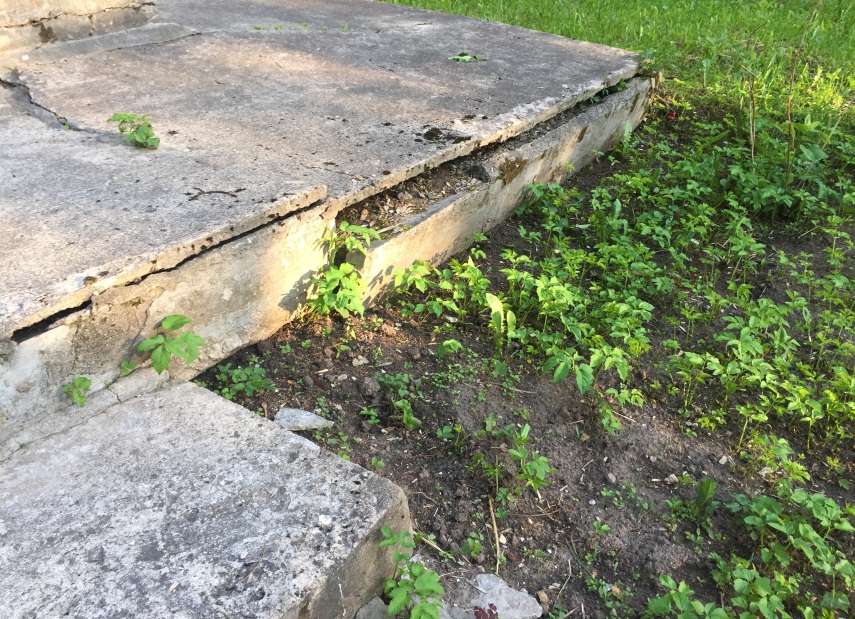 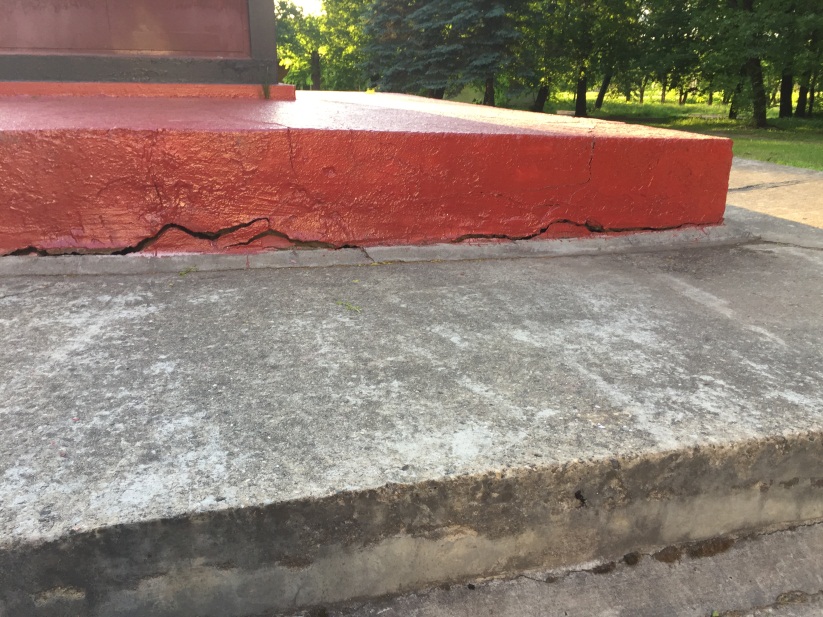 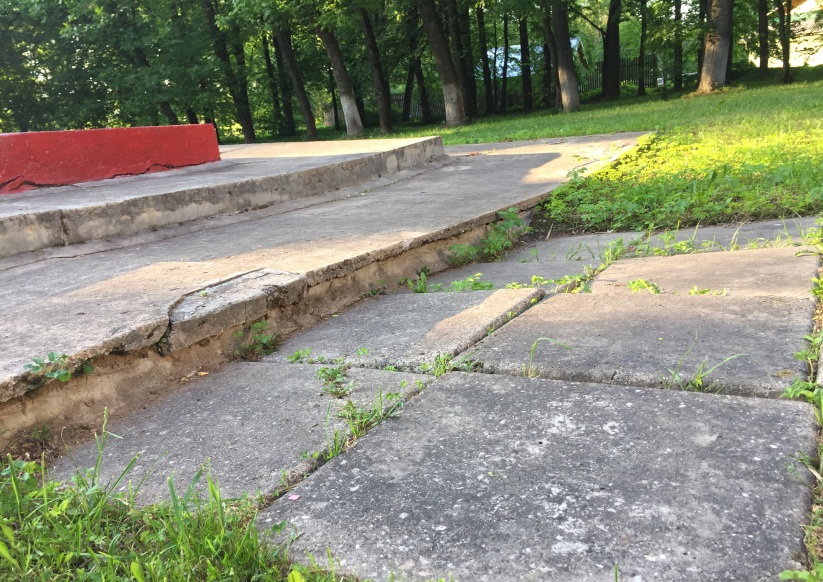 Растительность участка бедна. Очень мало цветковых насаждений. Деревья в парке военного и довоенного времени, что говорит о их не надёжном состоянии.
Важным элементом, своеобразным мостиком между Домом Культуры и Парком Победы, является лестница, состояние которой оставляет желать лучшего.
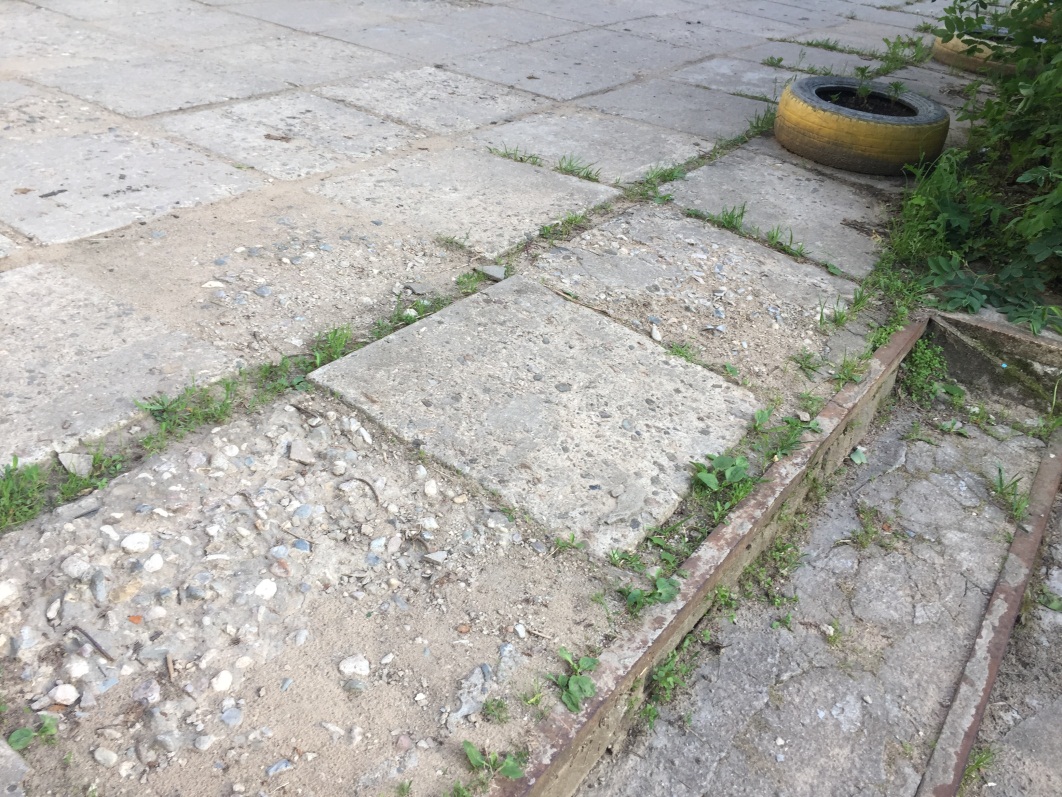 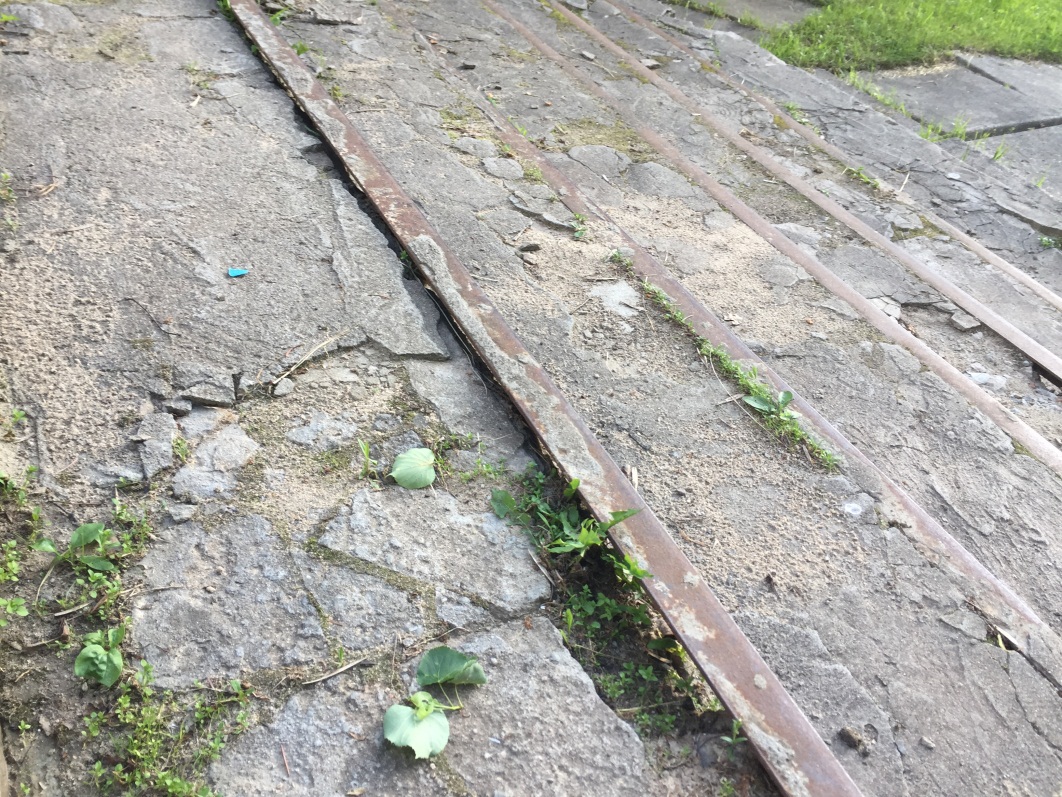 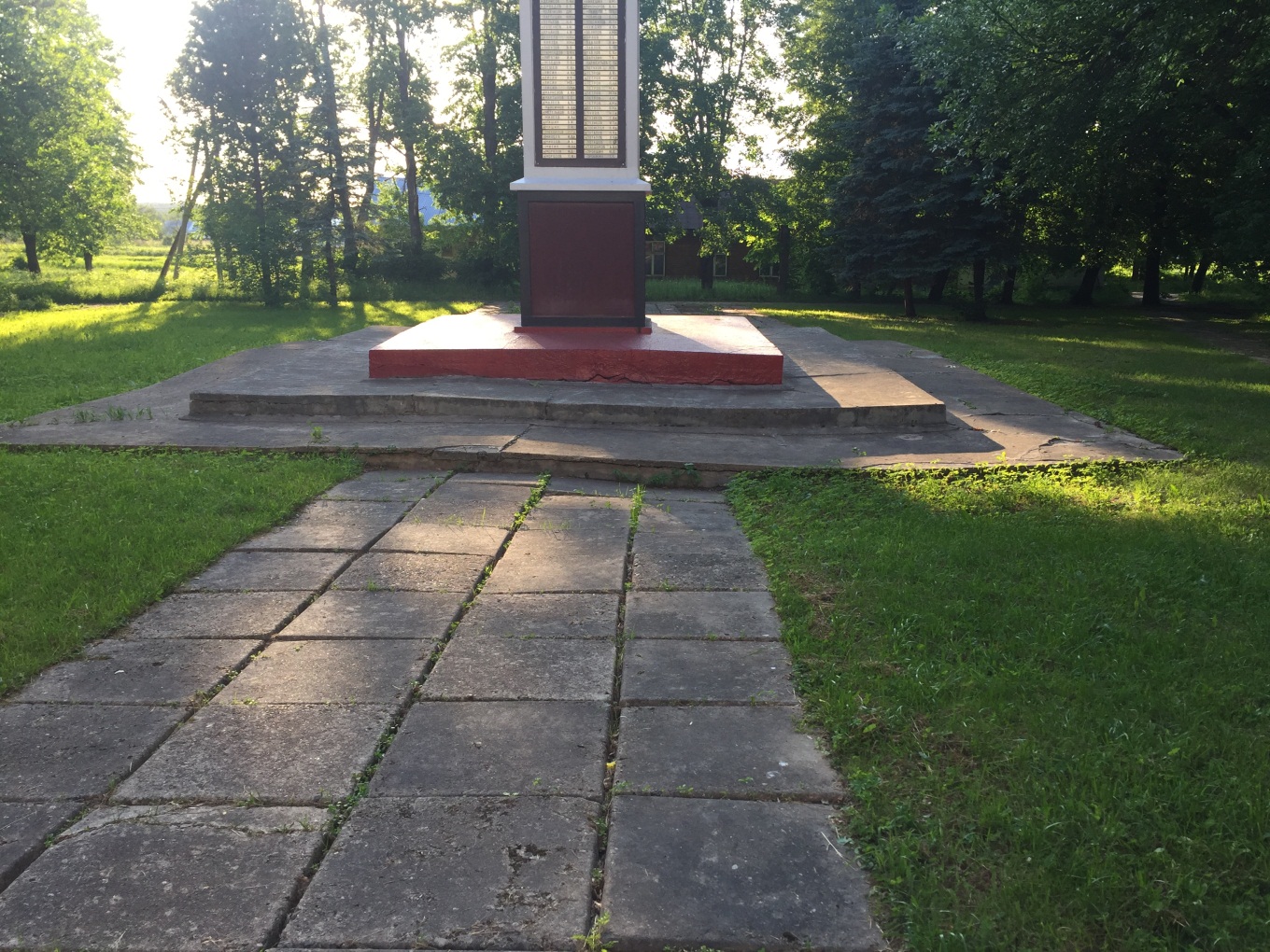 Преобразования во многом требует техника безопасности. На таких дорожках легко запнуться, по такой лестнице просто невозможно подняться или спуститься (при чём особо опасно это делать детям), деревья потихоньку гниют, а такая большая территория  без цветов нагоняет тоску. Опасность грозит в первую очередь физическому и моральному состоянию односельчан.
Что хотелось бы видеть?
Перед вами новый Парк Победы посёлка Космынино. Я спроектировала новую, более удобную сеть дорожек, провела отбор цветов и распределила клумбы по участку. 
Основные изменения связаны с тем, что появились места для отдыха(лавочки). Так же появилось освещение, при чём не только территории по периметру, но и декоративное освещение самого обелиска. 
Помимо центральной и главной фигуры парка-обелиска, появилась второстепенная архитектурная деталь-фонтан. Это нельзя назвать новшеством по той причине, что фонтан уже стоял здесь, правда очень давно. Он был включён в проект по просьбе односельчан. Даже место под новый фонтан соответствует расположению его старого предшественника.


Более подробно о выборе материала для дорожек,  сортов растений и особенностях я расскажу в word-документе.
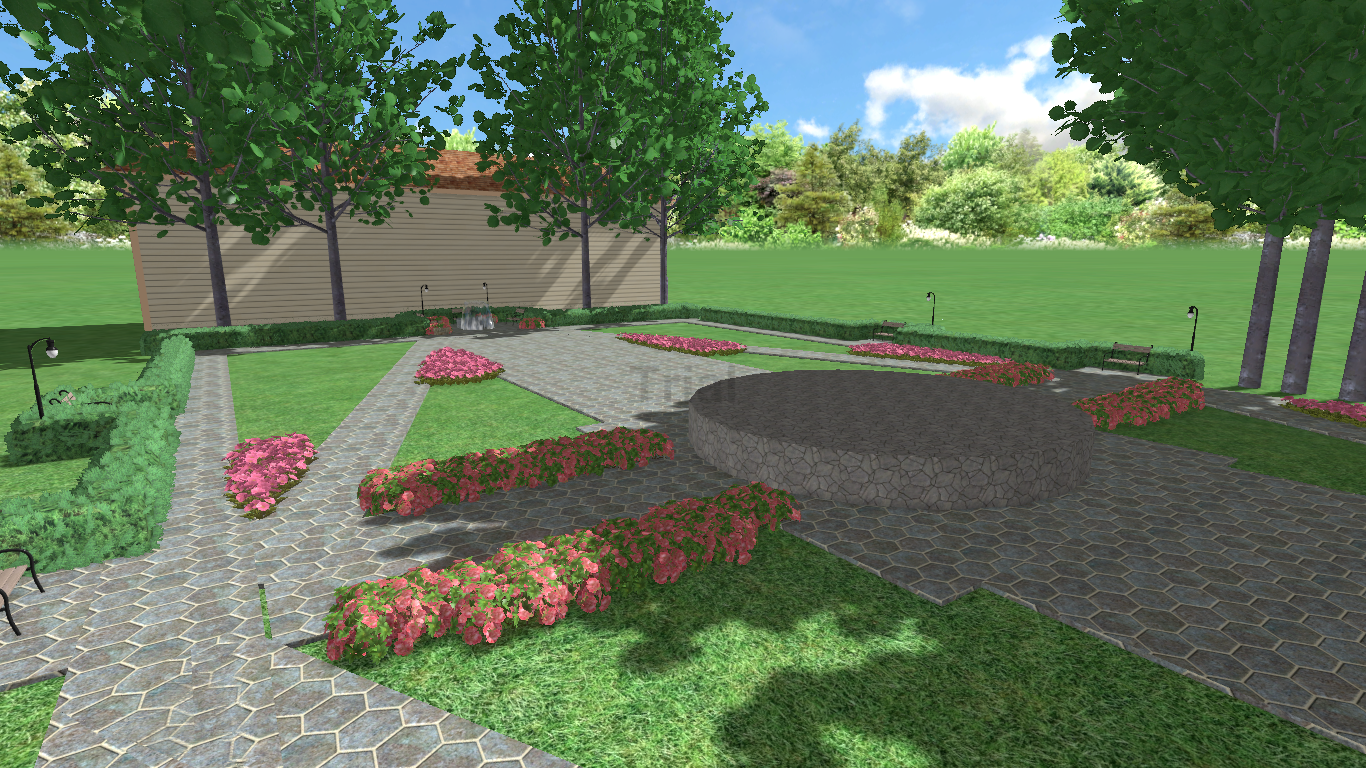 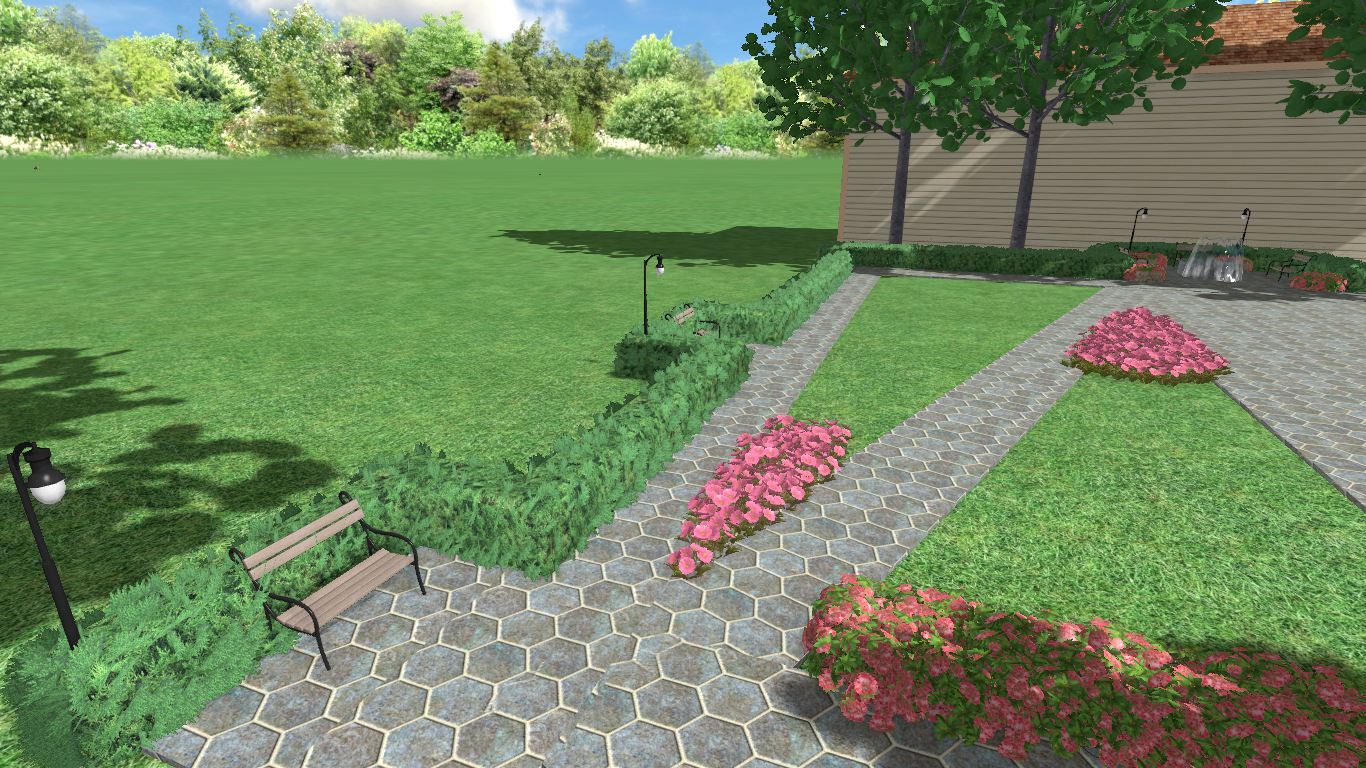 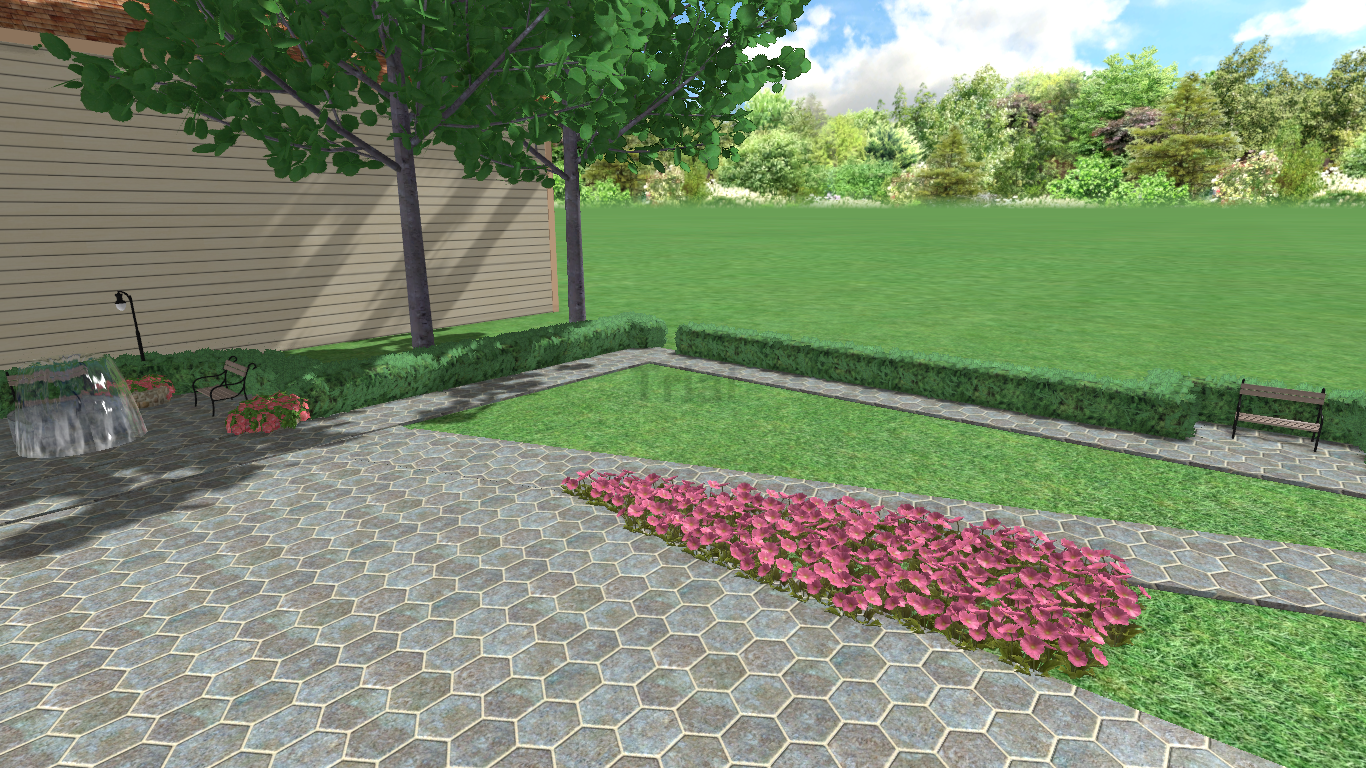 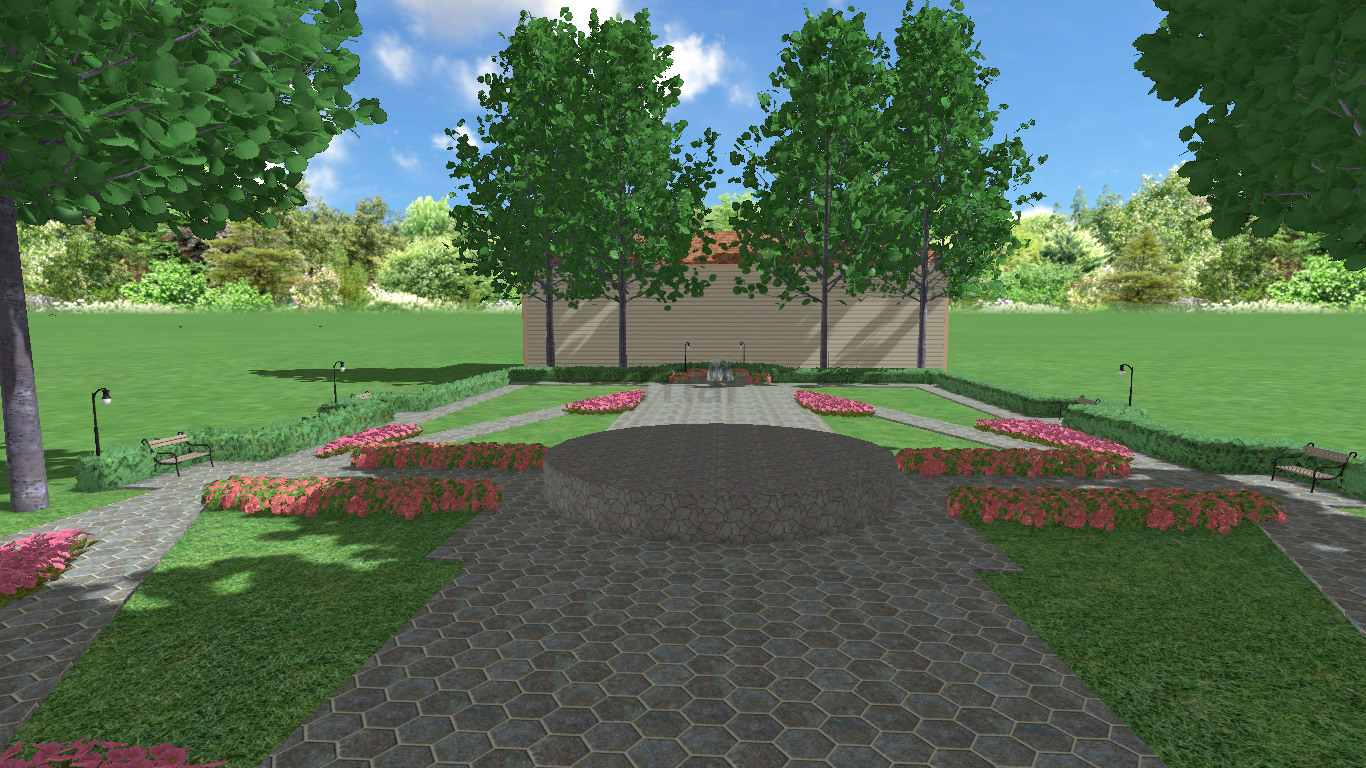 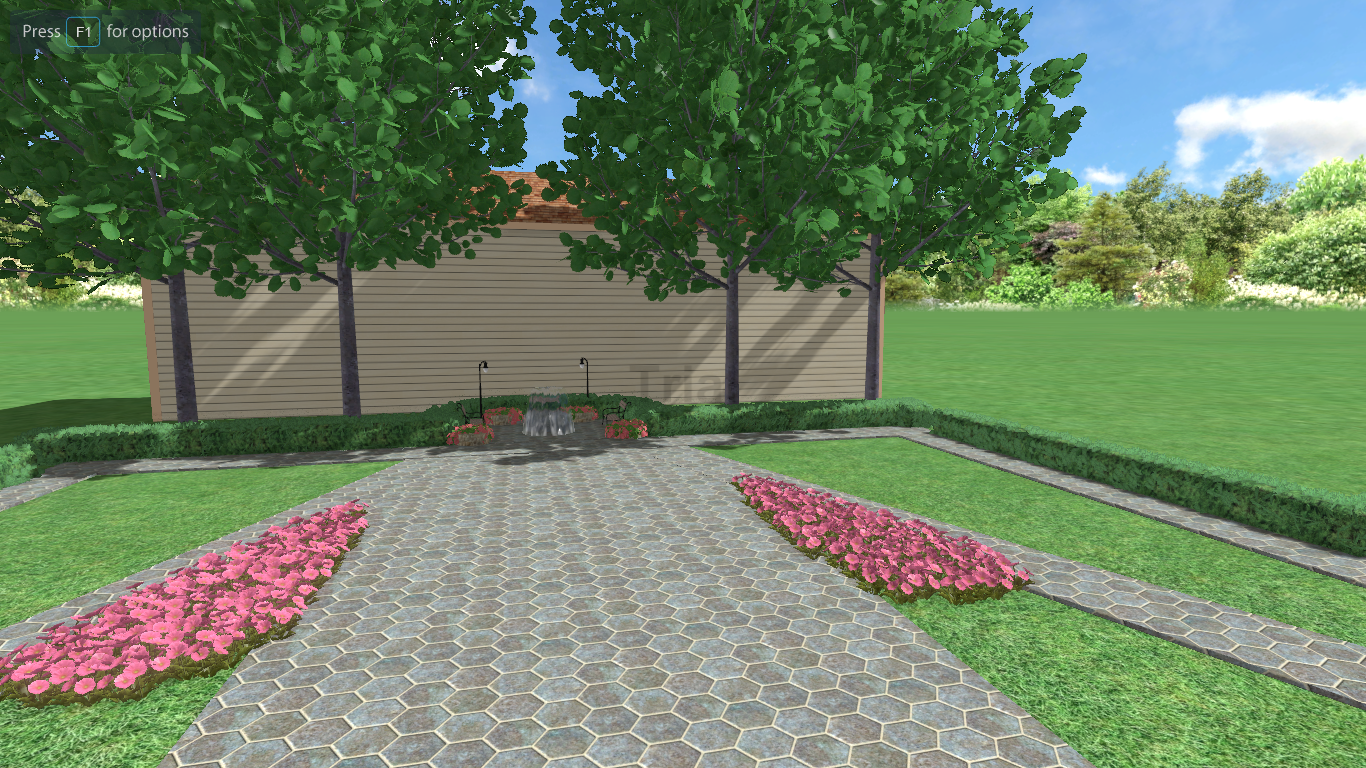 Представленные скриншоты являются лишь приблизительно тем, что планируется сделать. 
Эти проекции сделаны в программе Architect 2018 Trial. Программа платная, но предоставляется доступ к некоторым базовым элементам, которыми я и пользовалась. 
Например, растения не совсем те, которые планируется посадить; дорожки будут сделаны не из шестиугольных плит, а из квадратных; ну и задний фон совсем другой, не как в жизни. 
Плюсом ко всему, на усечённом цилиндре должен быть куб и сам обелиск. Я изобразила только основу. 
Генеральный чертёж, чертёж с размерами и чертёж с видами растений будут представлены в PDF документе.
Заключение
Парк Победы-это место, где люди могут отдать дань памяти предкам, отдавшим жизни за нашу родину. Самое малое, что мы можем сделать для них- это сохранить память о великом подвиге. Это возможно, если нам удастся сохранить культурно-патриотическое место и сделать его ещё более притягательным. 
На нас легла ответственность за воспитание в молодом поколении любови к Родине, Отечеству, стране. Нам необходимо вызвать интерес к нашей общей истории, чтобы сохранить память о великих делах наших предков. 
Всё это возможно. 
Окружающая среда непосредственно влияет на восприятие человека, его отношение к другим людям и взглядам на мир. Поэтому во многом от окружения зависит культура самого человека.
 Патриотическое воспитание лежит в основе образования, но соединив прекрасное с историей и культурой, мы сможем не только воспитать патриотов России, но и ценителей прекрасного.
Спасибо за внимание!